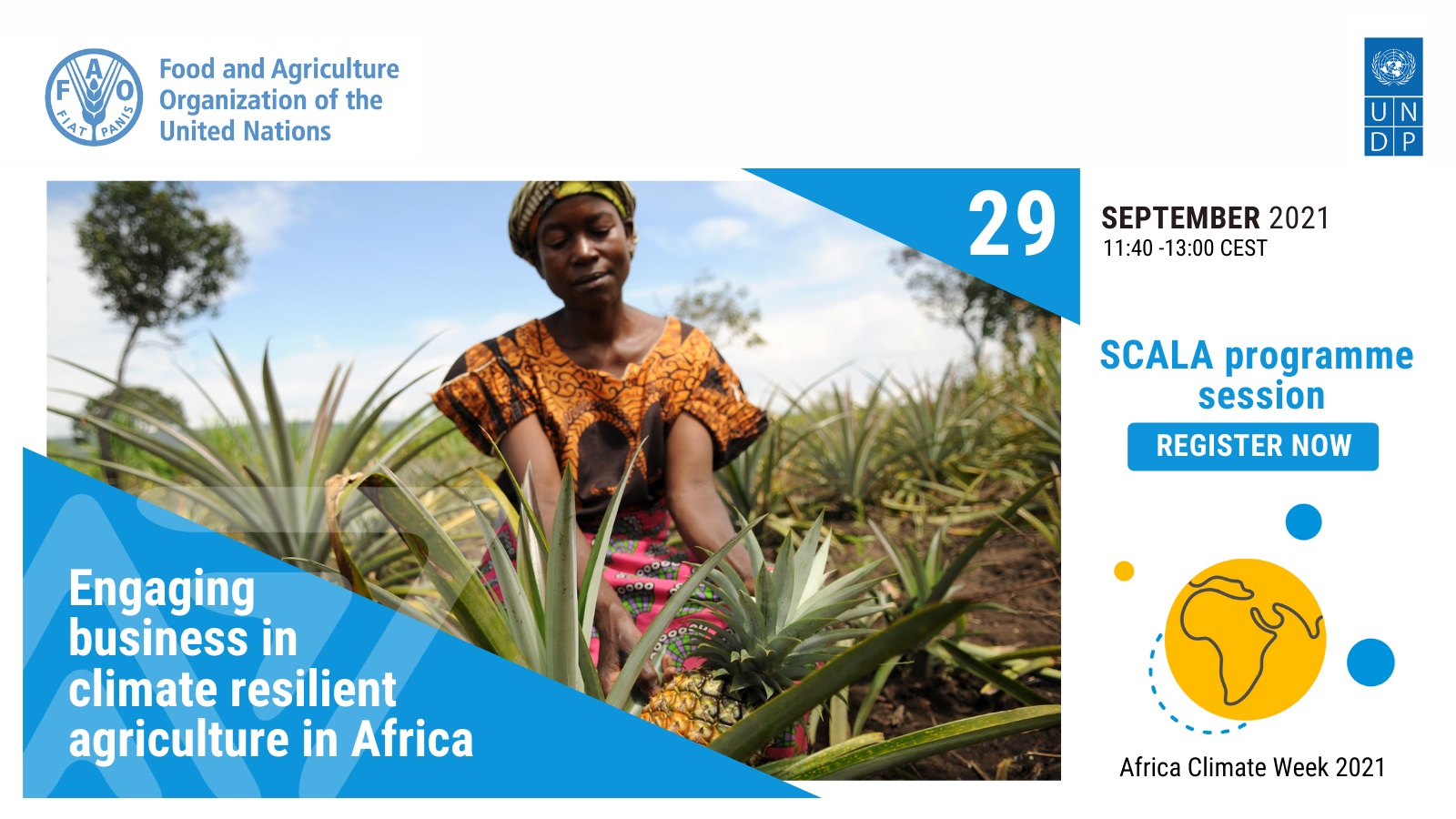 Agenda
Opening remarks
Presentation on an overview of how private sector can engage in delivering climate solutions in the agriculture sector to meet the NDC/NAP ambitions 
Panel discussion part 1 with different private sector actors to explore engagement in climate solutions in the agriculture sector, considering the African context.                                                              
Panel discussion part 2 with Investors/funders on emerging investment opportunities around climate action and barriers restricting funding towards climate-related projects and initiatives in agriculture sector.                                                                                                                                   
Q&A sessions after each panel discussion
Closing remarks and reflections
Private Sector Engagement Opportunities
Climate-proof business operations and supply chains
Products, services & technologies that support climate action
Financing for climate action projects and initiatives
Barriers & De-Risking Solutions
Climate Information, Knowledge & Capacity Barriers
Policy & Financial De-risking Instruments
Weak Institutional Arrangements and Enabling Environment
Finance-related Barriers